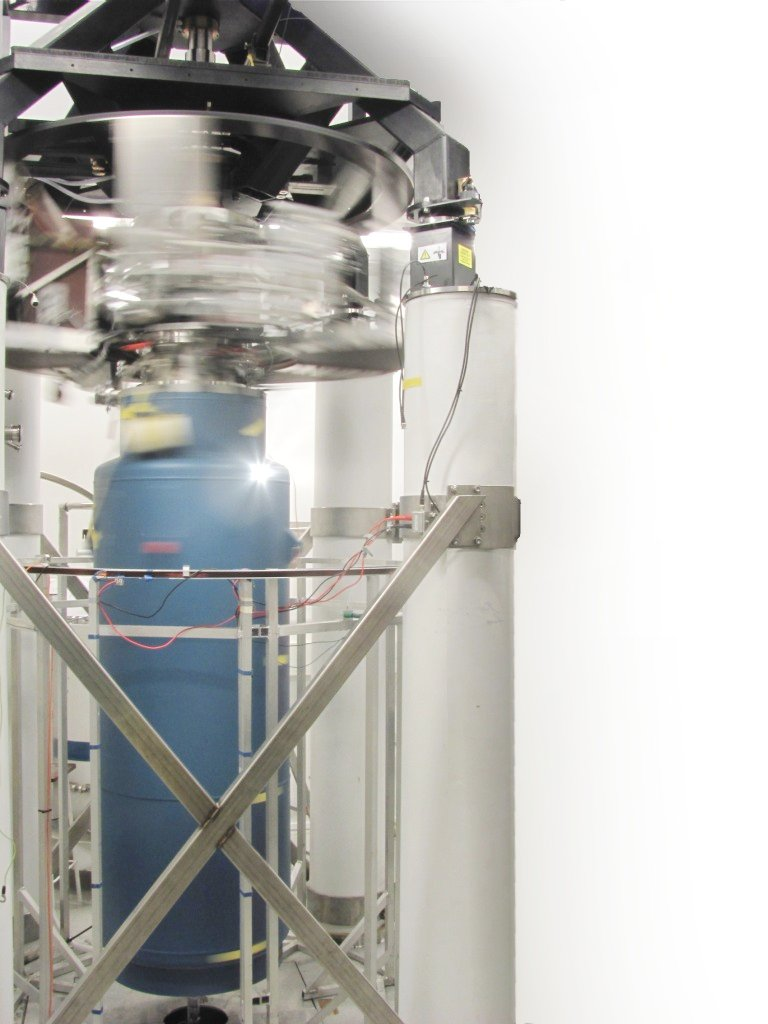 Laboratory neutron star analogues in the 2D vacuum of superfluid 3He
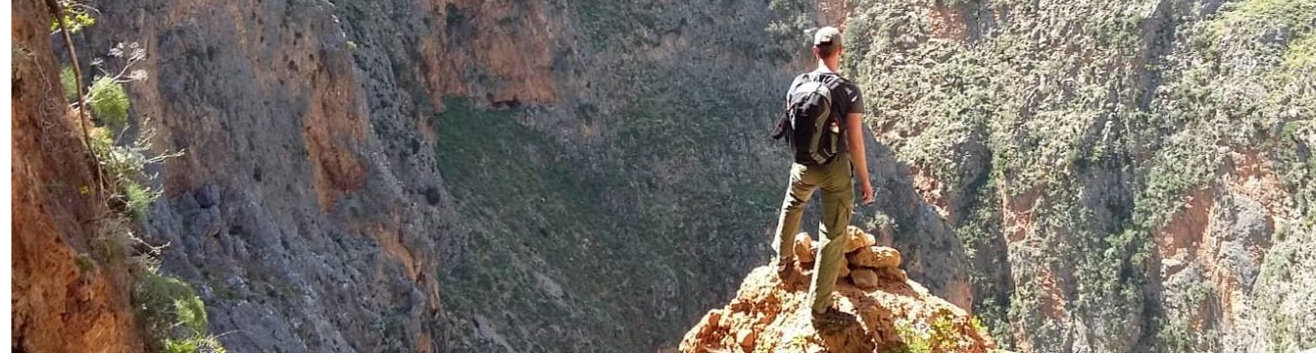 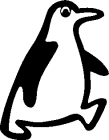 Samuli Autti
EPSRC Fellow, Lancaster University, UK
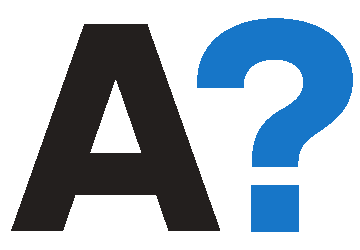 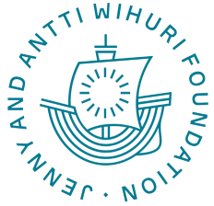 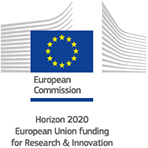 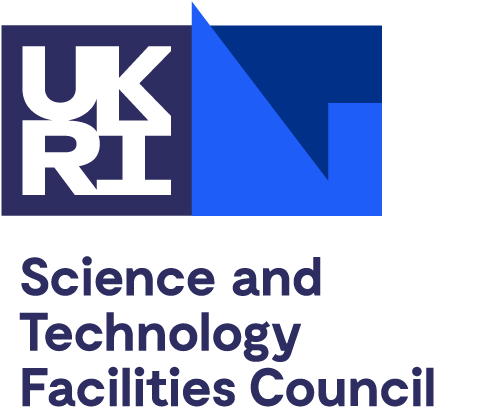 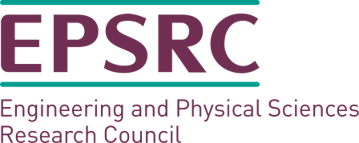 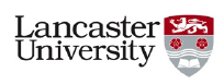 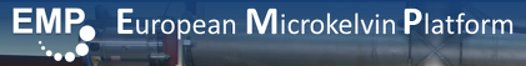 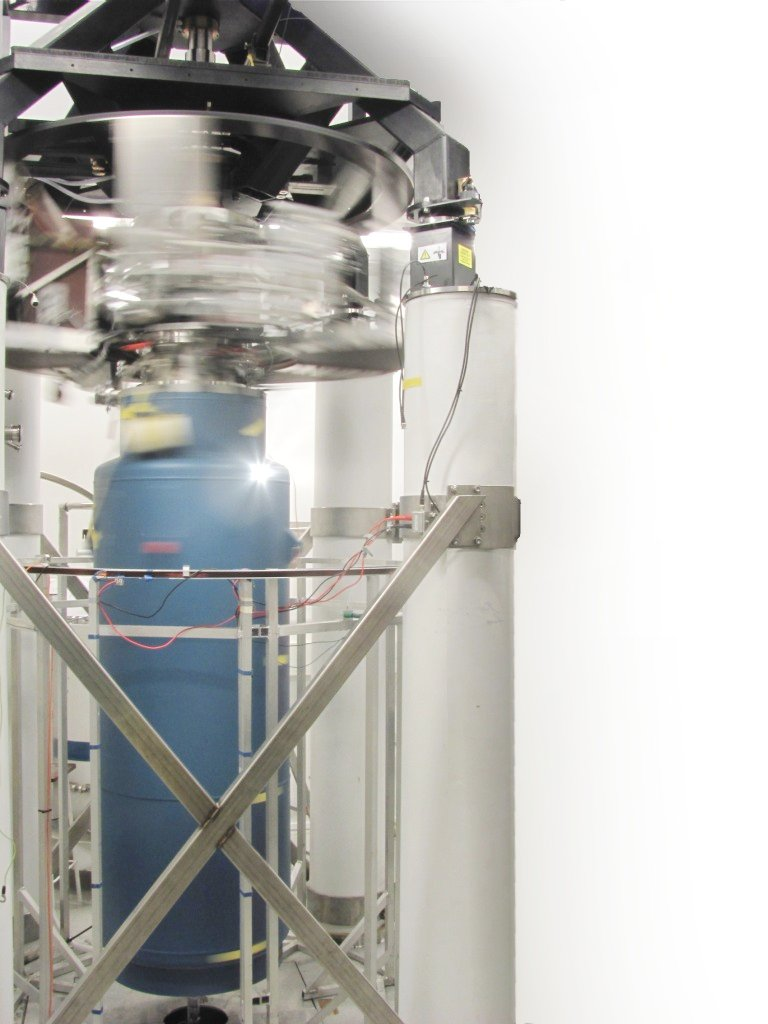 Laboratory neutron star analogues in superfluid 3He?
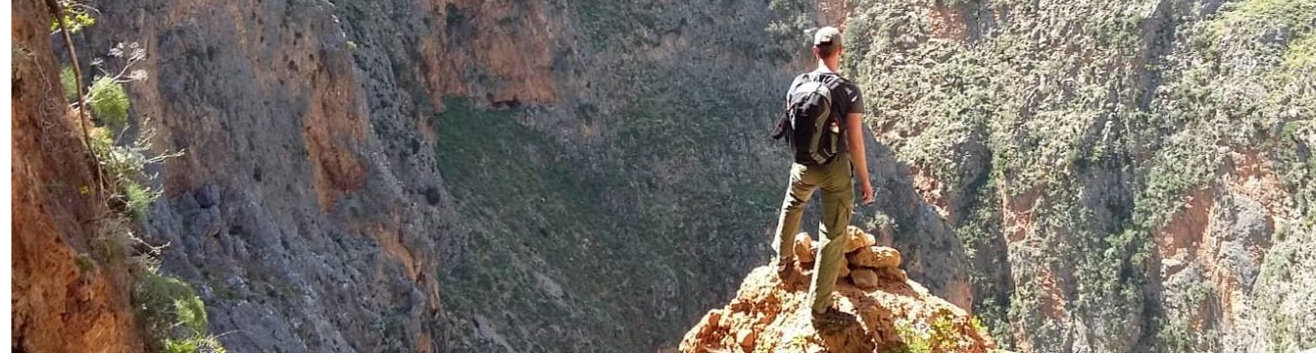 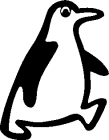 Samuli Autti
EPSRC Fellow, Lancaster University, UK
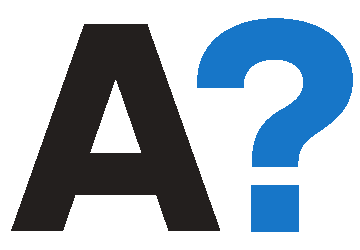 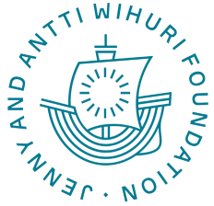 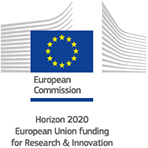 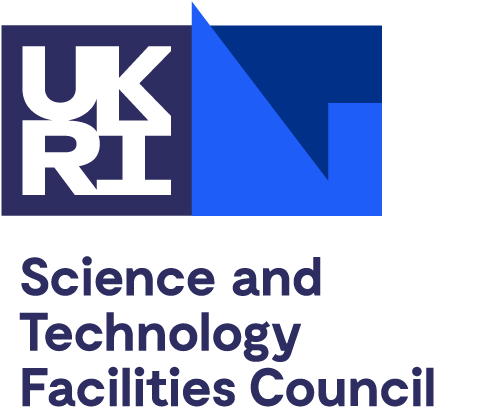 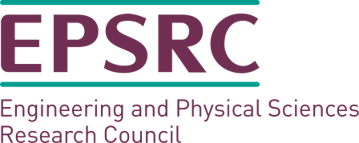 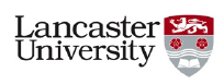 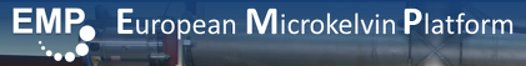 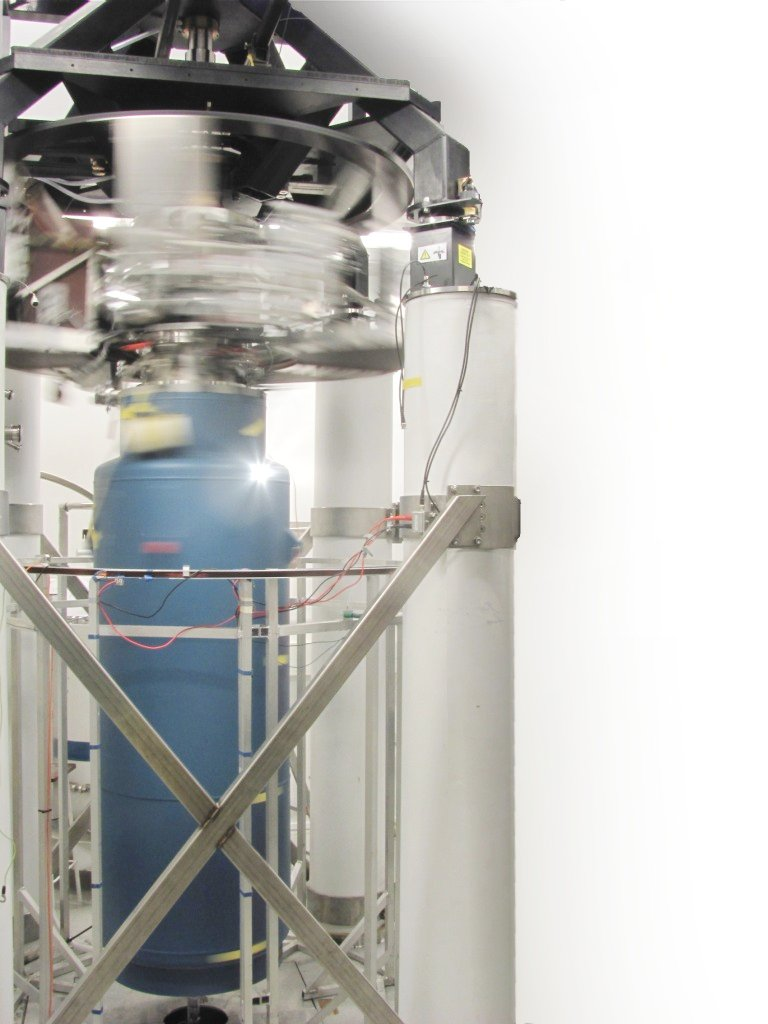 Laboratory neutron star analogues in superfluid 3He?
V. B. Eltsov, J. T. Mäkinen,
J. Rysti, V. V. Zavjalov, and G.E. Volovik
Low Temperature Lab, Aalto University

A. N. Yudin, A. N. Soldatov, and V. V. Dmitriev
Kapitza Institute, Moscow
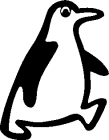 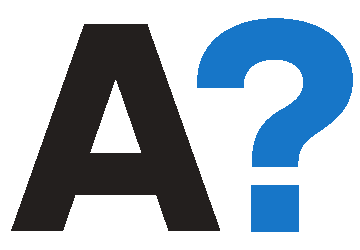 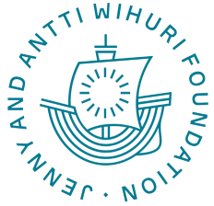 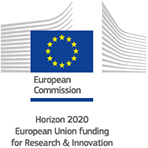 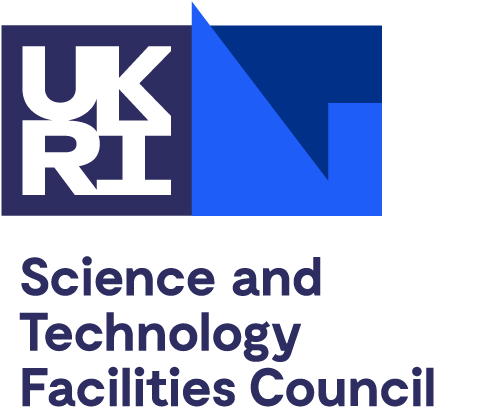 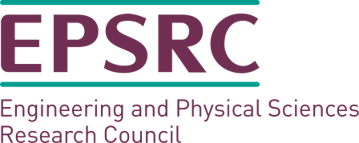 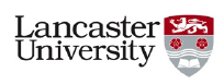 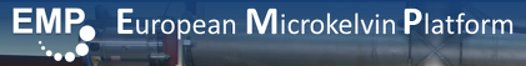 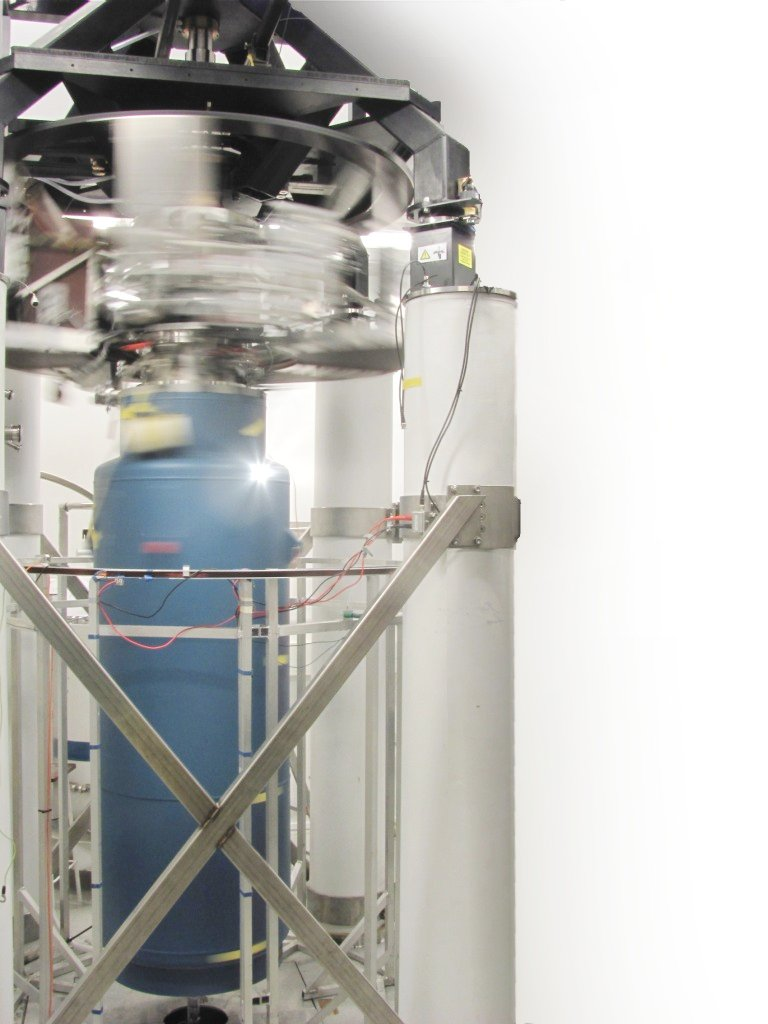 Introduction: polar phase, vortex types

Detecting vortices
HQVs: magnetic resonance imaging 
Magnon BEC in probing SQVs
pinning
Non-equilibrium studies
Kibble-Zurek + rotation drive
Critical velocities of SQVs and HQVs
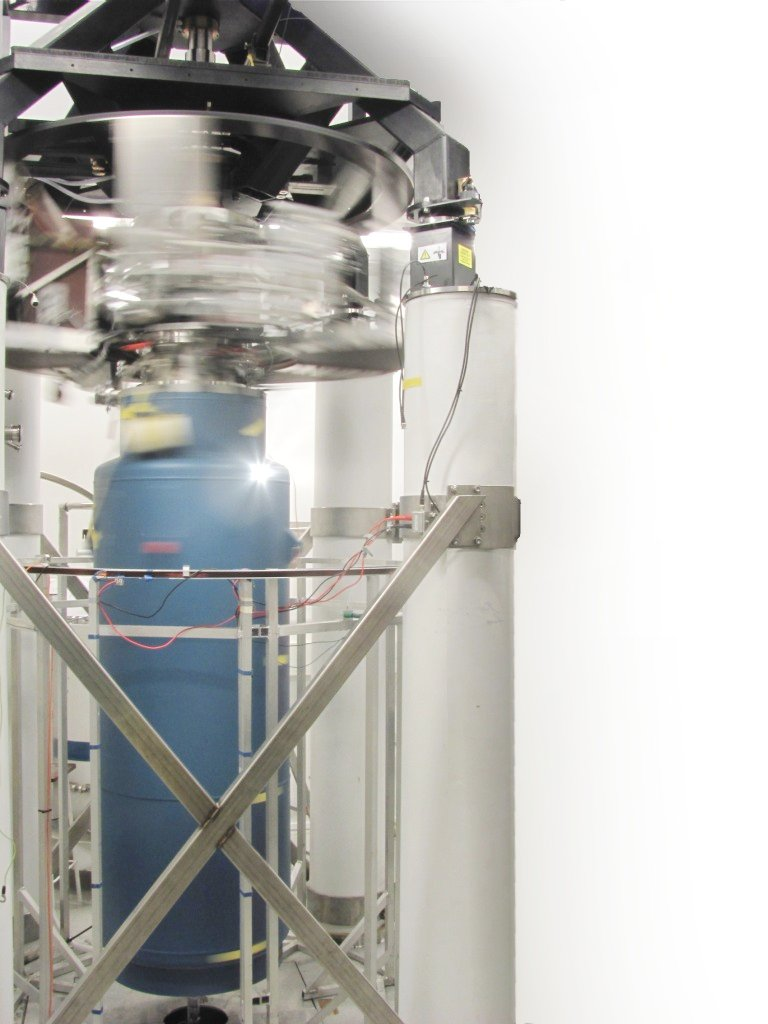 Key takeaways:
Bulk superfluids may be a misleading reference for neutron star vortex physics.
If there is pinning, weak pinning requires fine-tuned parameters. Thus, strong pinning should be the default expectation.
We have carried out experiments that explore vortex non-dynamics in such conditions.
But: three open problems in their interpretation need solving before extrapolation is accessible
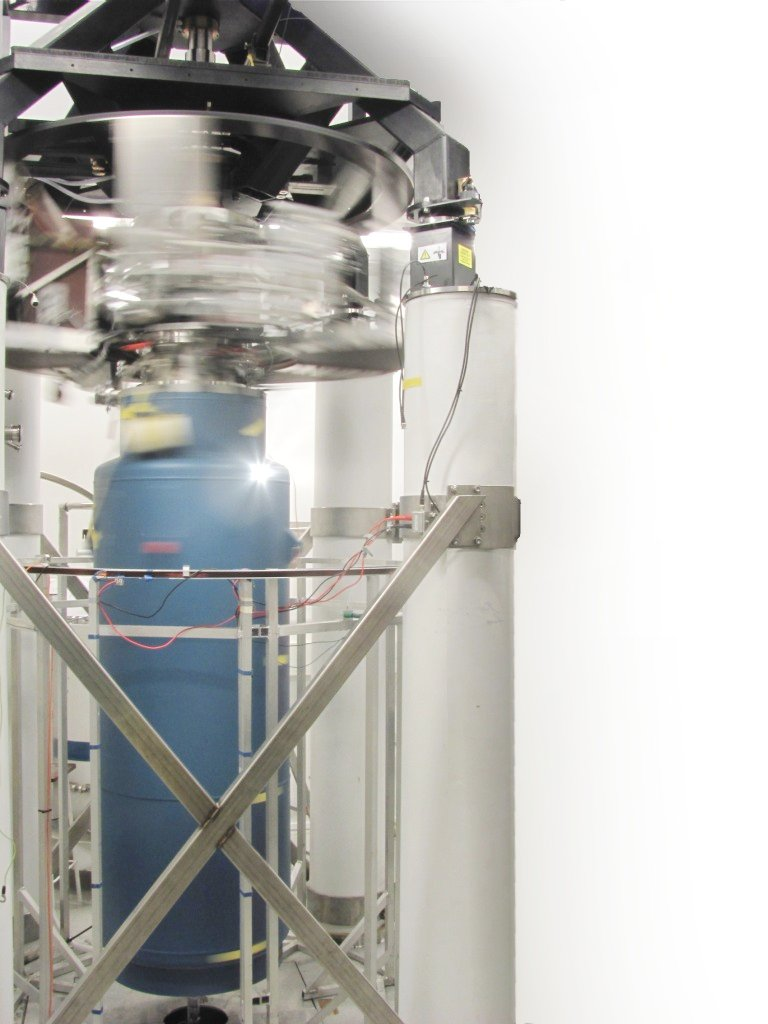 First vortex measurements [PRL 117, 255301 (2016)]
Non-dynamics of pinned vortices [PRR 2, 033013 (2020)]
Vortex creation in a phase transition [PRL 127, 115702 (2021)]
Rotation and phase transition [PRL 127, 115702 (2021), supplementary material]

The easiest way to find these and all the other papers we have written is arXiv.
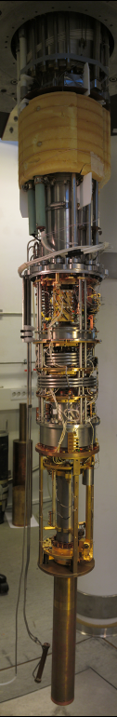 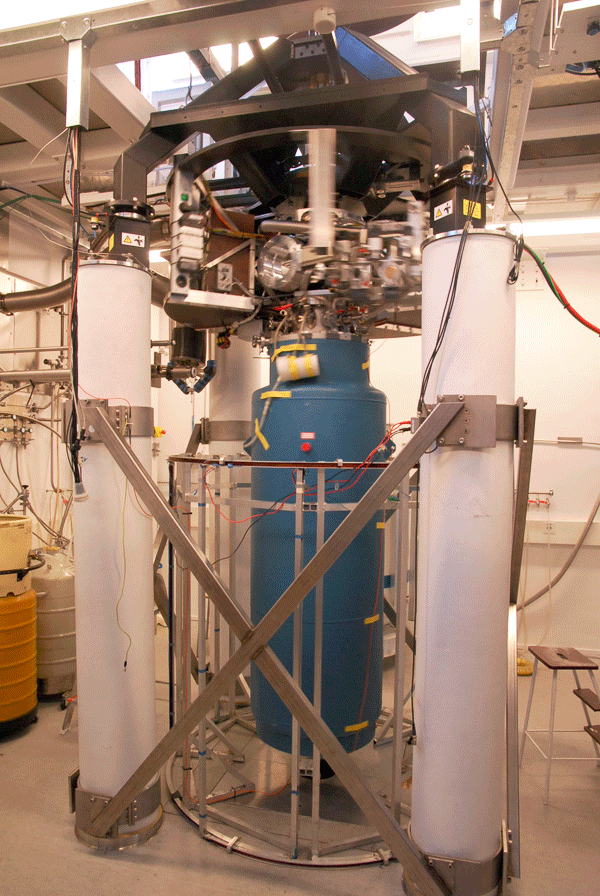 4He bath: 4.2K
4He evaporation stage: 1.4K
Distillation chamber: 0.6K
Mixing chamber: few mK
Nuclear stage: <100µK
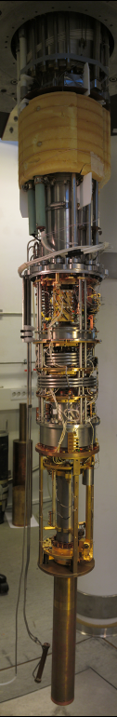 4He bath: 4.2K
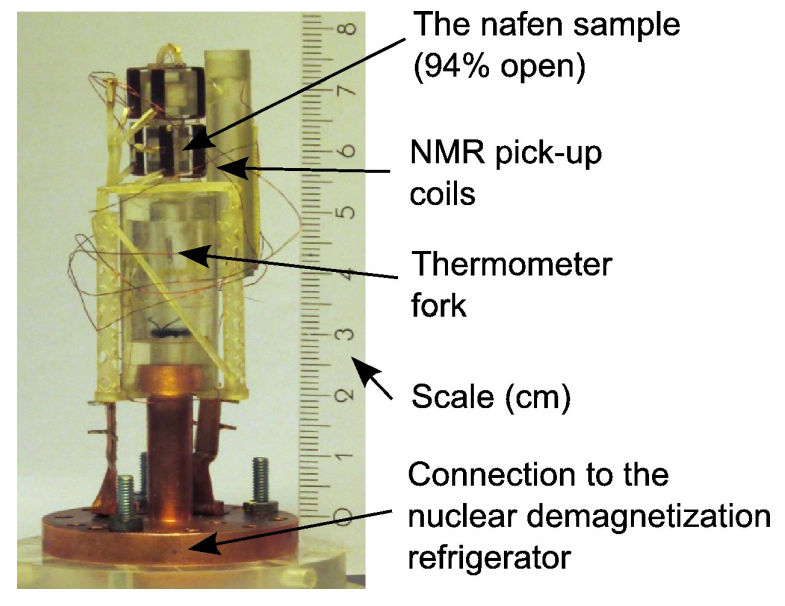 4He evaporation stage: 1.4K
Distillation chamber: 0.6K
Mixing chamber: few mK
Nuclear stage: <100µK
Polar phase of superfluid 3He
Fermi system, Cooper pairing with S=1  L=1 (p-wave triplet state)
   Order parameter is a 3x3 complex matrix.
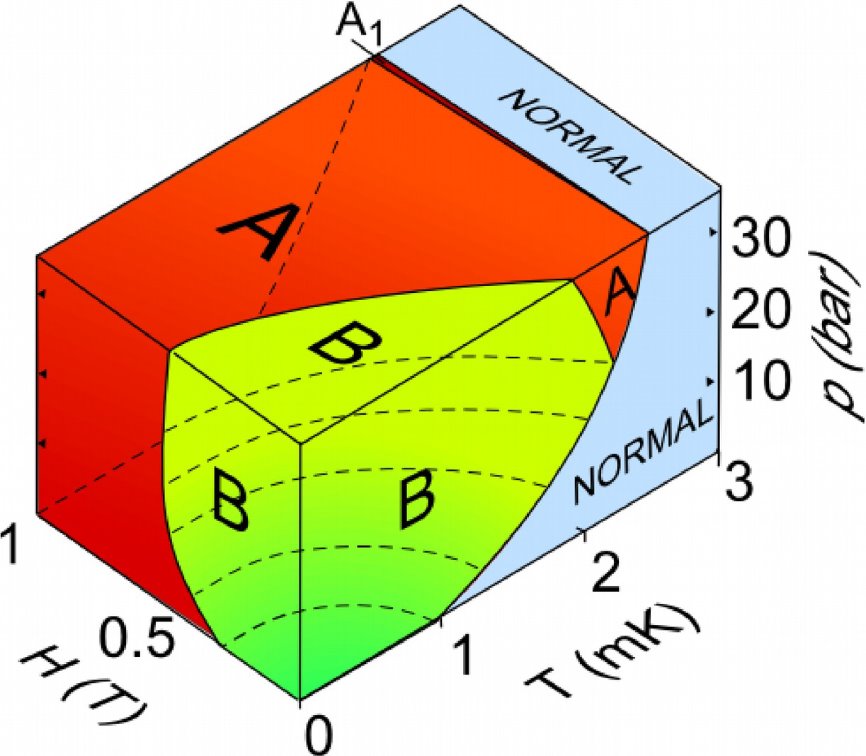 3 Superfluid phases in bulk, several other phases in restricted geometries.
Polar phase of superfluid 3He
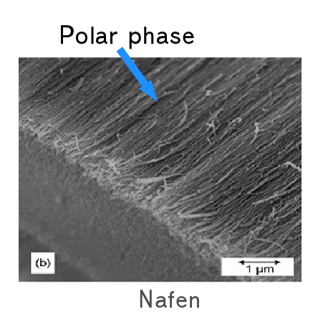 Fermi system, Cooper pairing with S=1  L=1 (p-wave triplet state)
   Order parameter is a 3x3 complex matrix.
3 Superfluid phases in bulk, several other phases in restricted geometries.
    In this talk: nafen (94% open), polar phase at p=7bar, Hγ/(2π)=374kHz
Polar phase of superfluid 3He
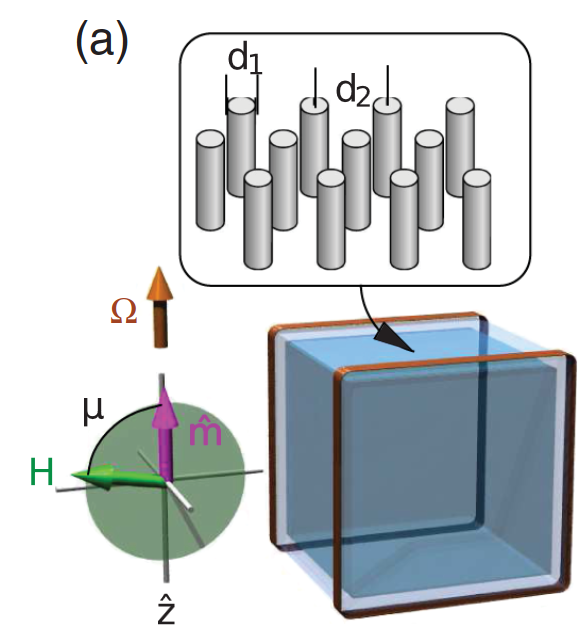 Fermi system, Cooper pairing with S=1  L=1 (p-wave triplet state)
   Order parameter is a 3x3 complex matrix.
3 Superfluid phases in bulk, several other phases in restricted geometries.
    In this talk: nafen (94% open), polar phase at p=7bar, Hγ/(2π)=374kHz
 Coherence length ~ 50nm, Tc ~ 1.5mK    
 d1~9nm
 d2~40nm
Vortex types in the polar phase
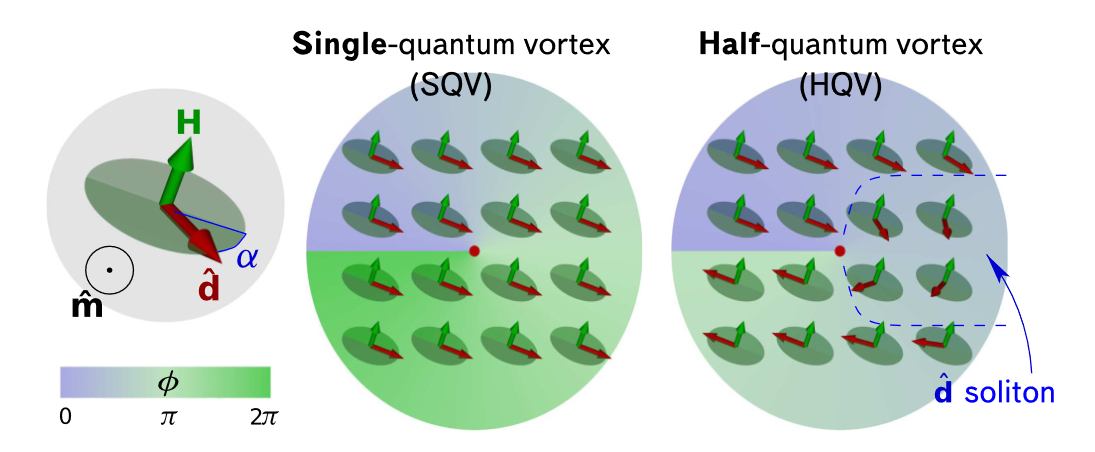 Detecting vortices
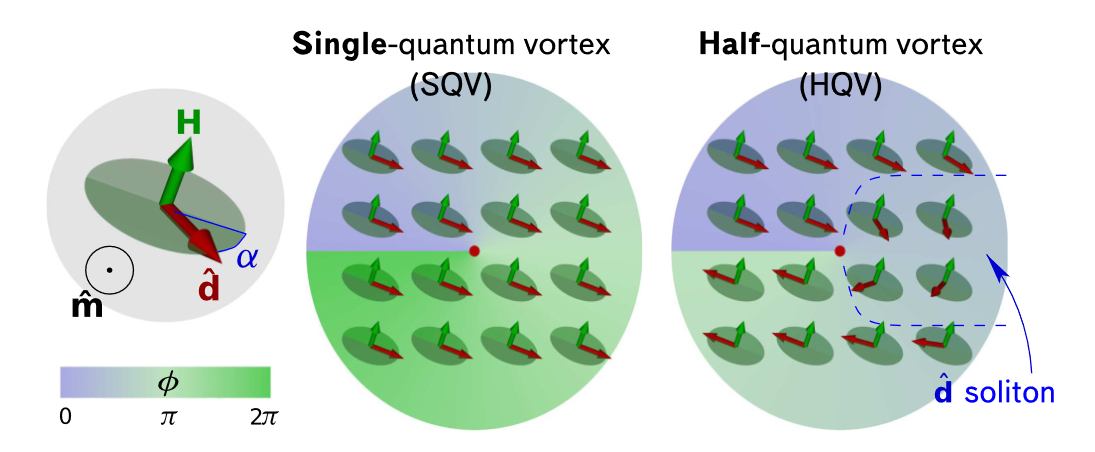 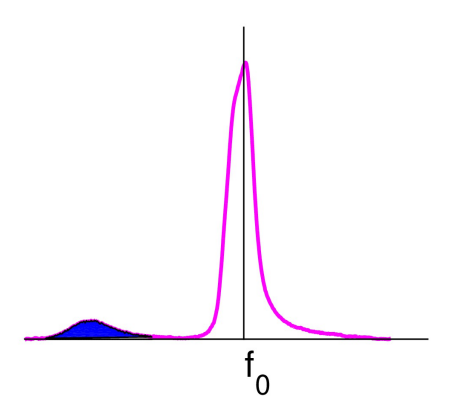 Detecting vortices
[PRL 117, 255301 (2016)]​
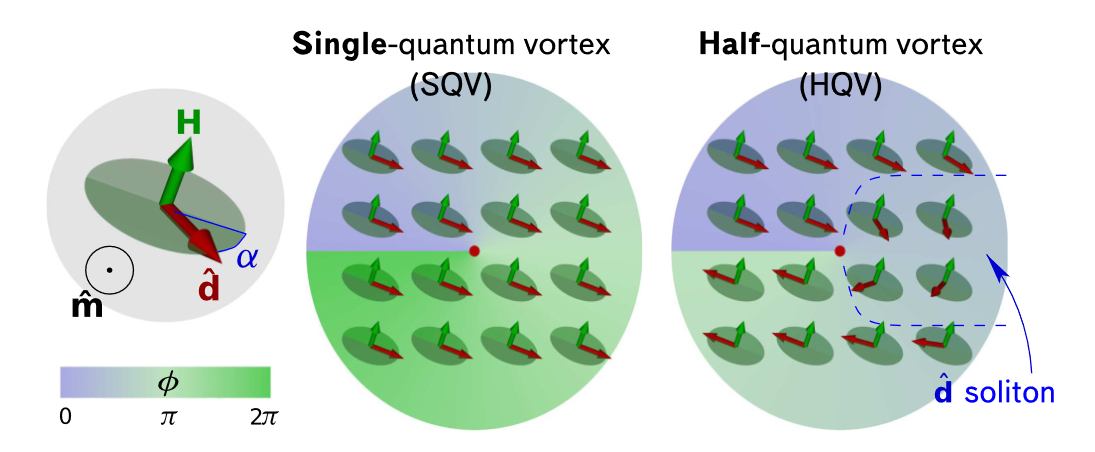 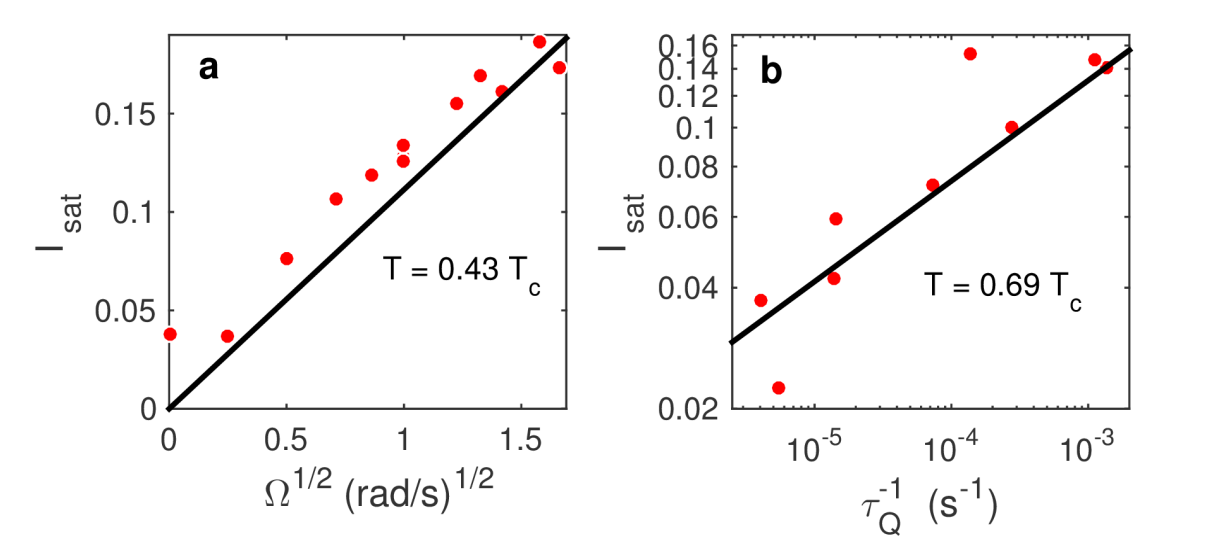 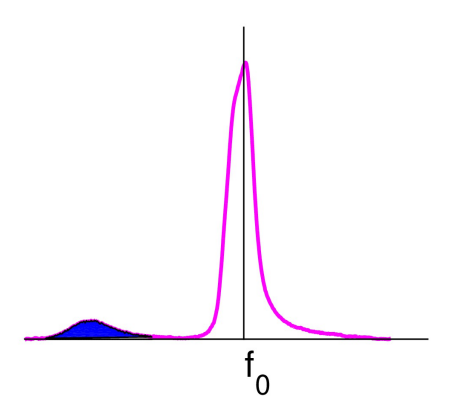 Detecting vortices
[PRL 117, 255301 (2016)]​
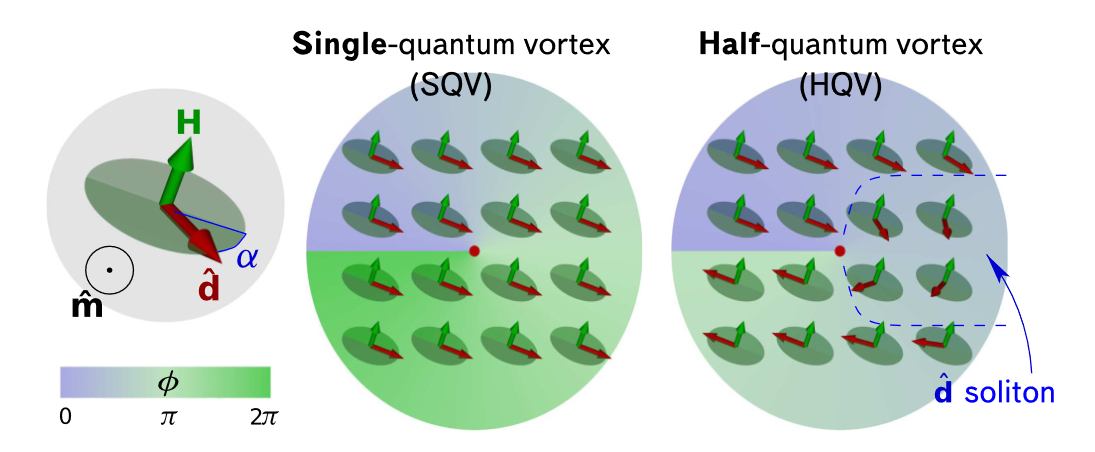 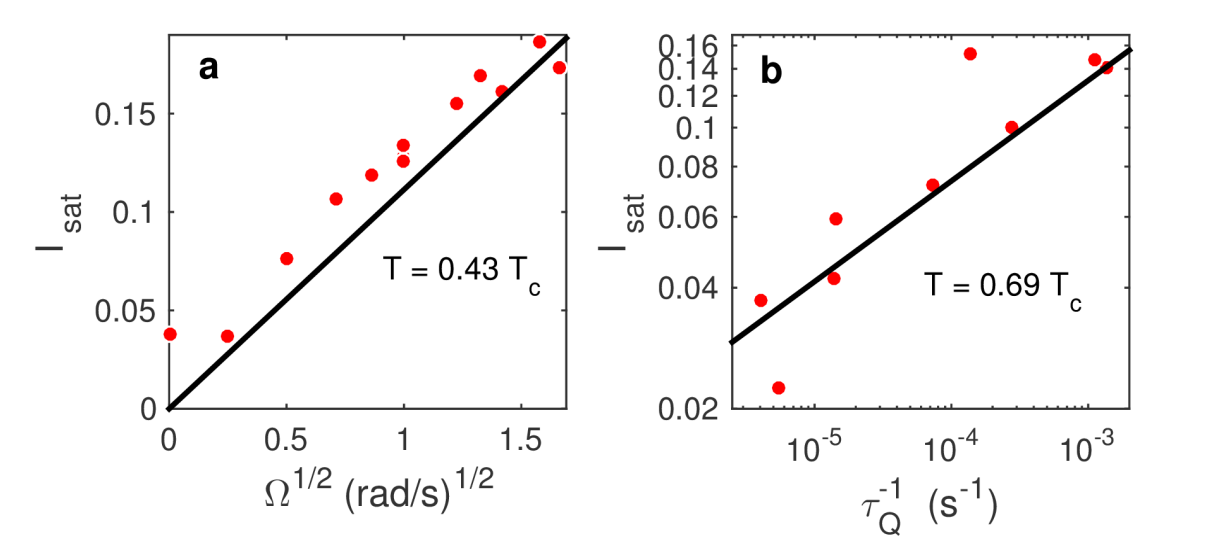 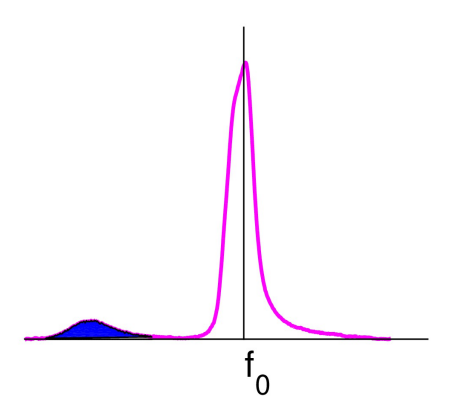 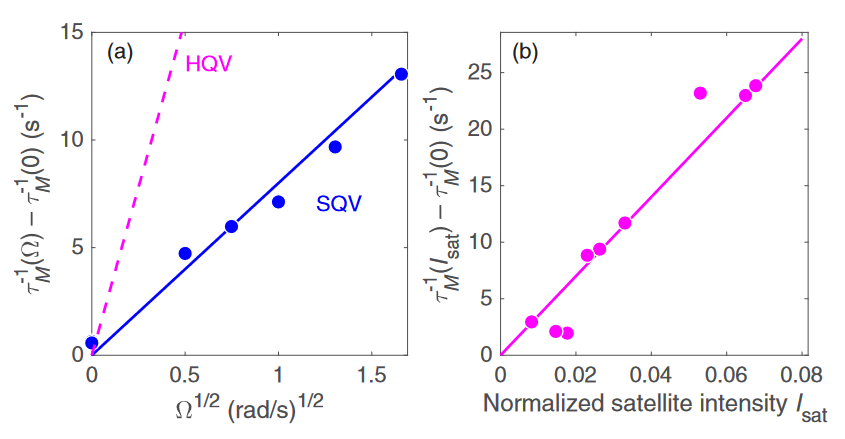 [PRR 2, 033013 (2020)]
Detecting vortices
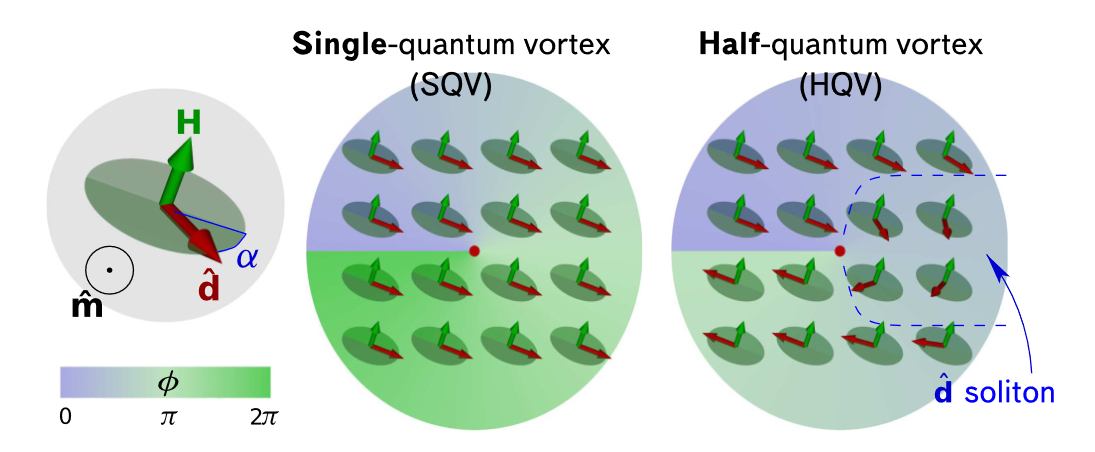 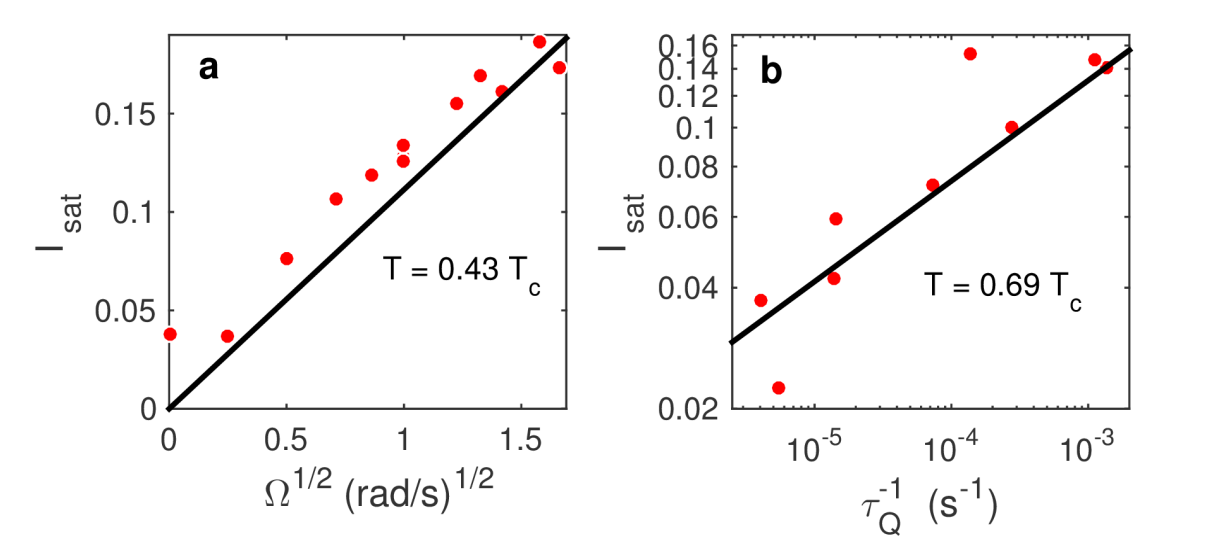 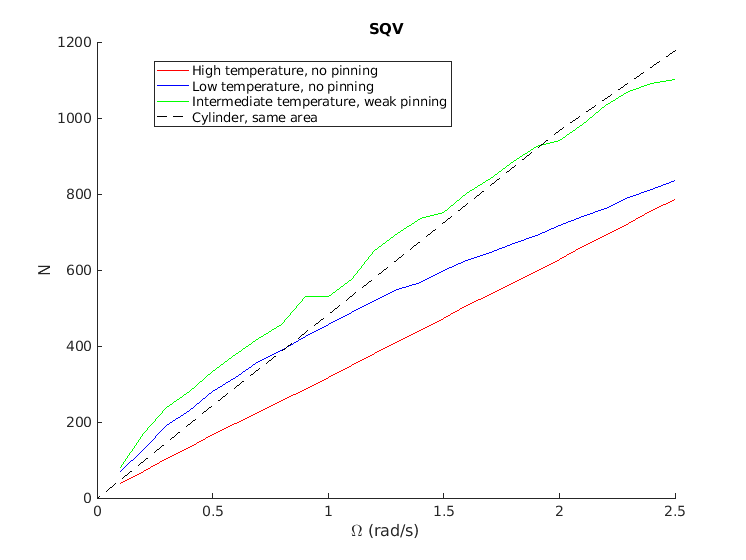 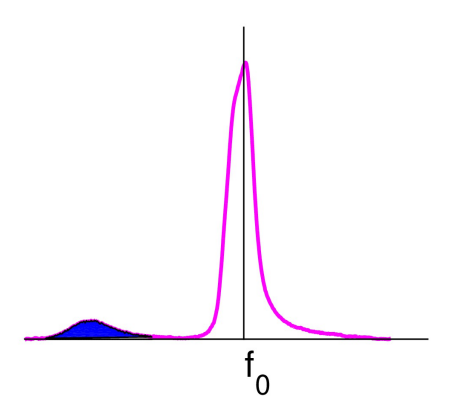 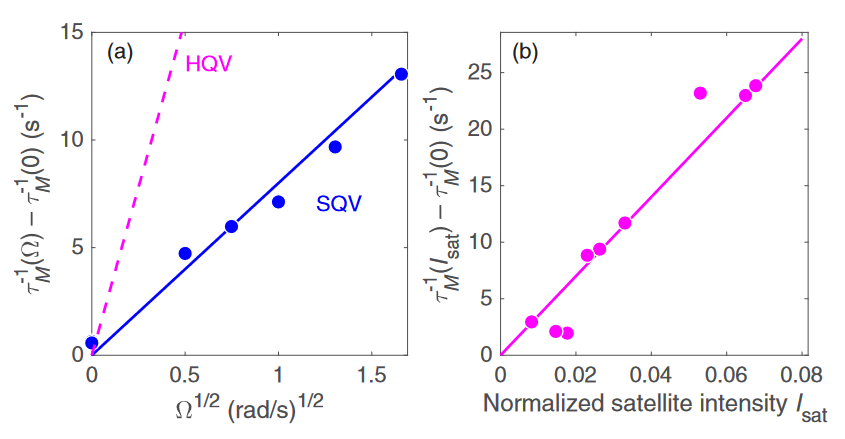 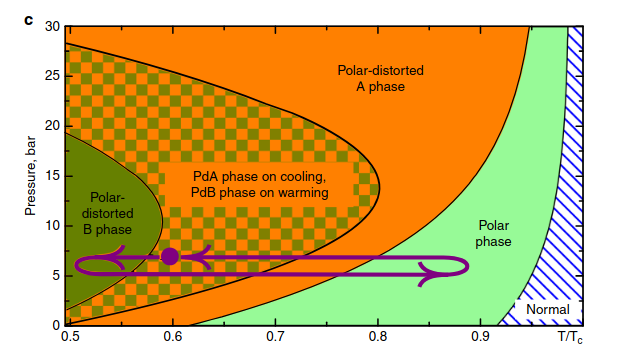 Strong pinning
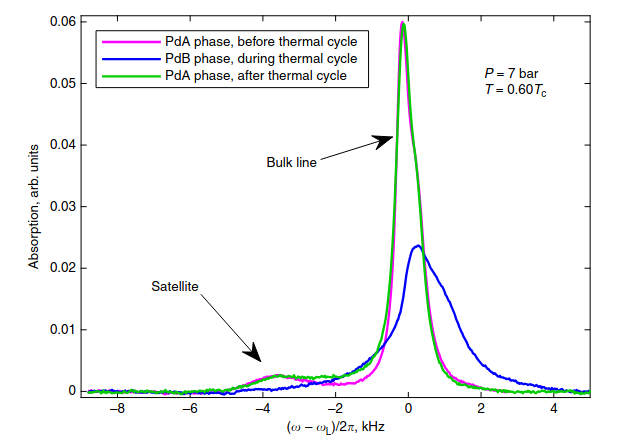 Nature Commun. 10, 237 (2019)
Superfluid transition in rotation
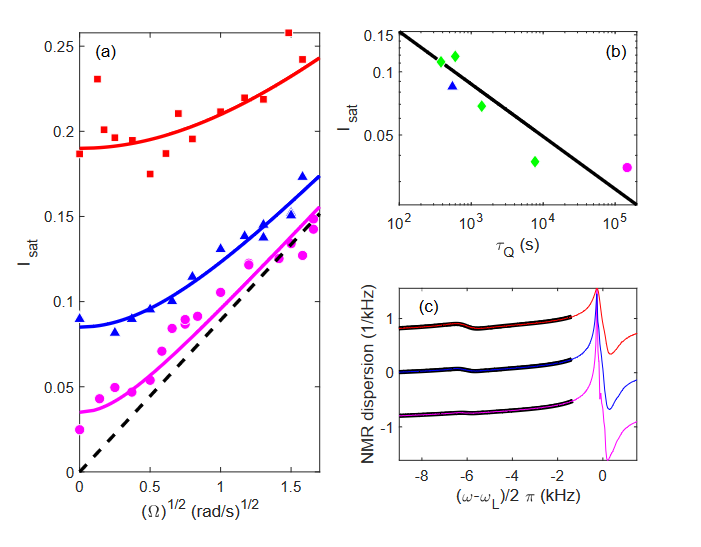 [PRL 127, 115702 (2021), supplementary material]​
Superfluid transition in rotation
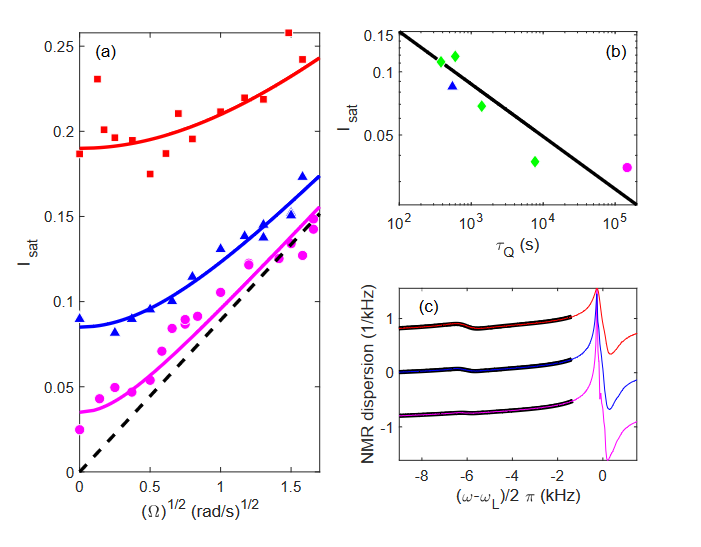 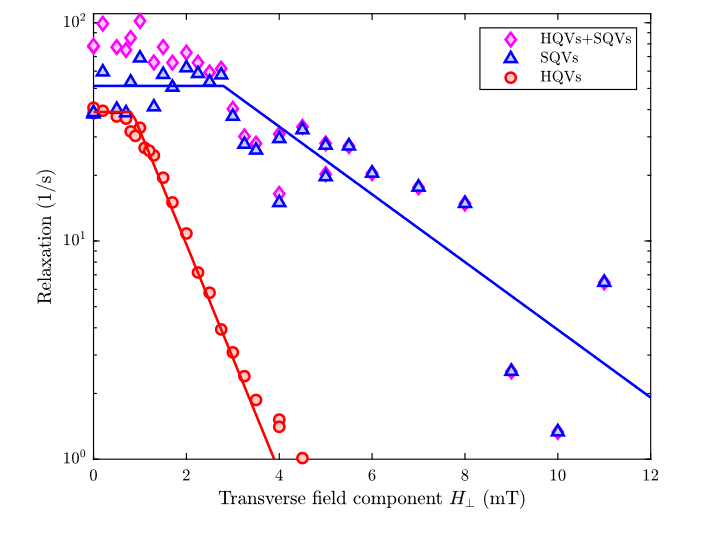 [PRL 127, 115702 (2021)]​
[PRL 127, 115702 (2021), supplementary material]​
Critical velocities
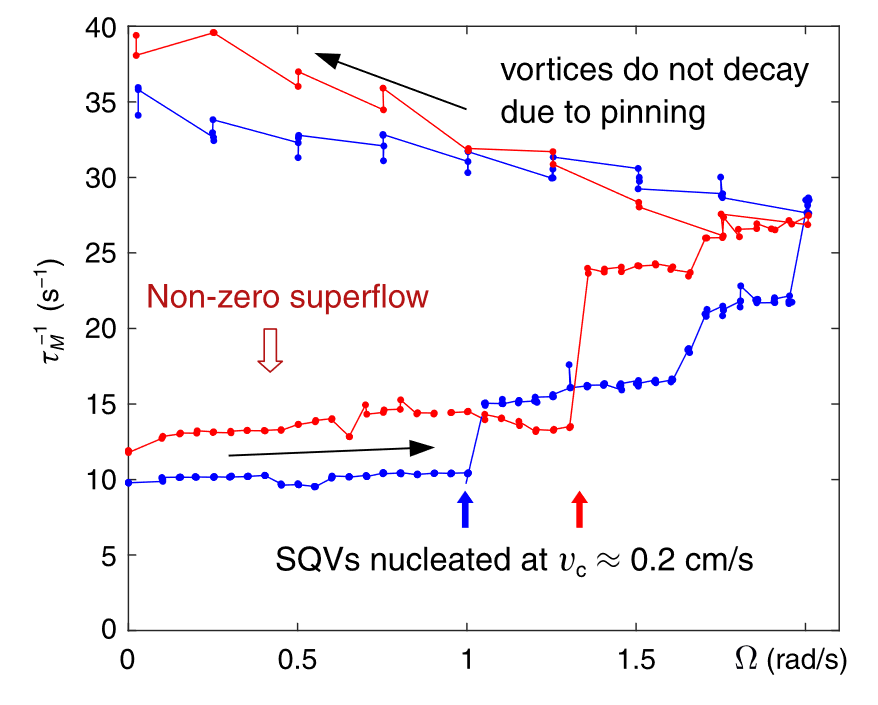 [PRR 2, 033013 (2020)]
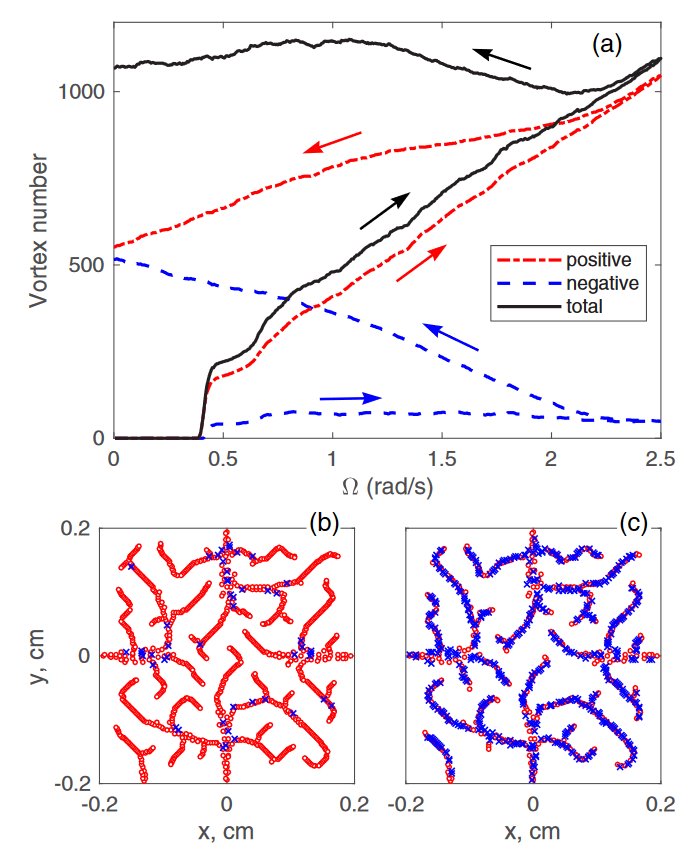 Critical velocities
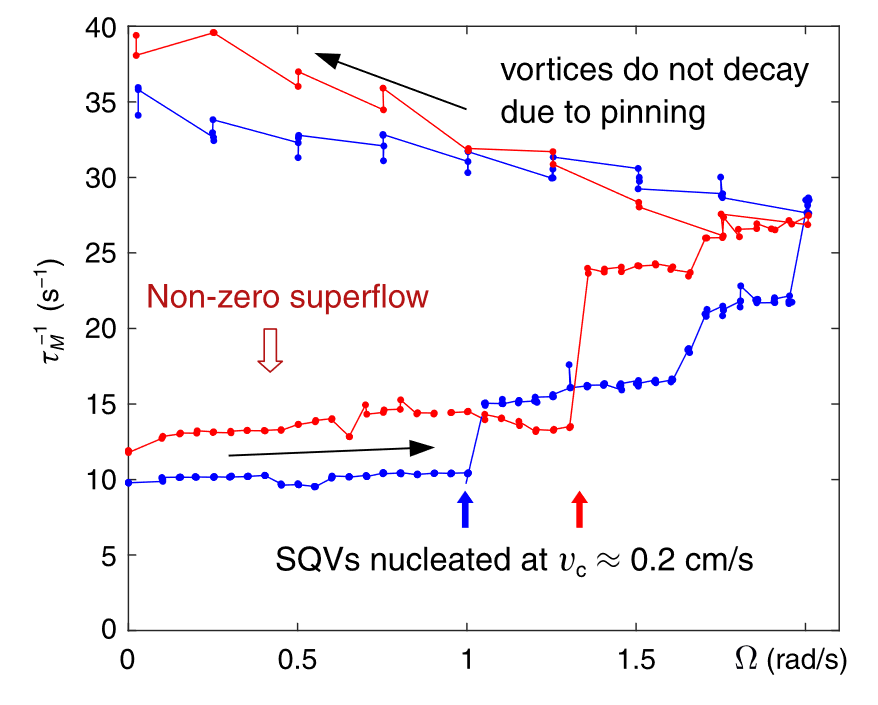 [PRR 2, 033013 (2020)]
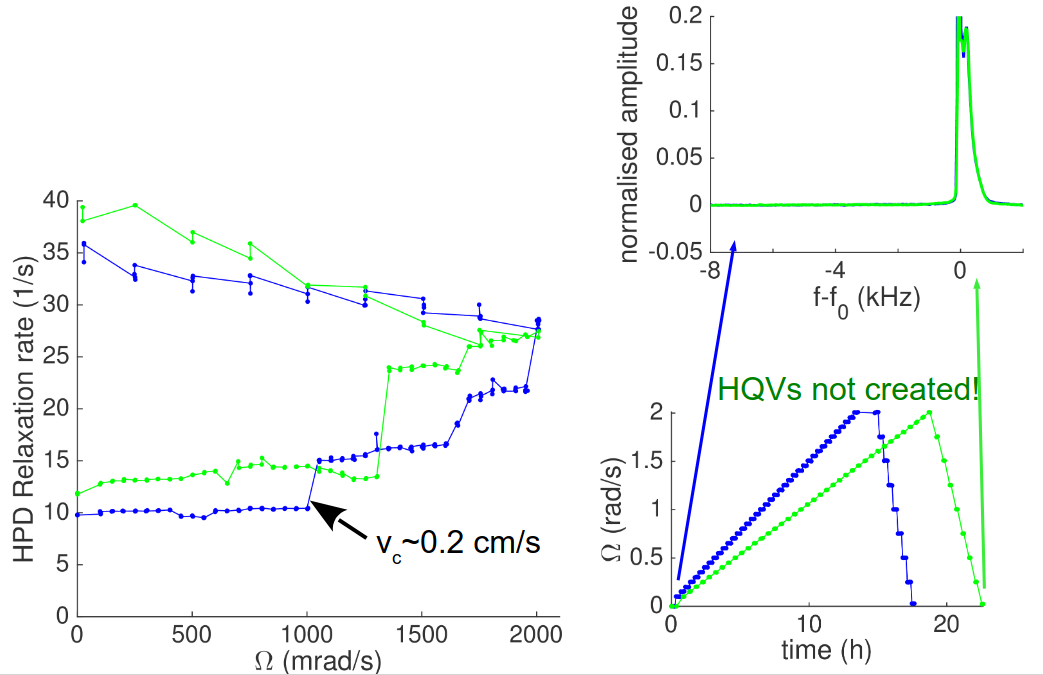 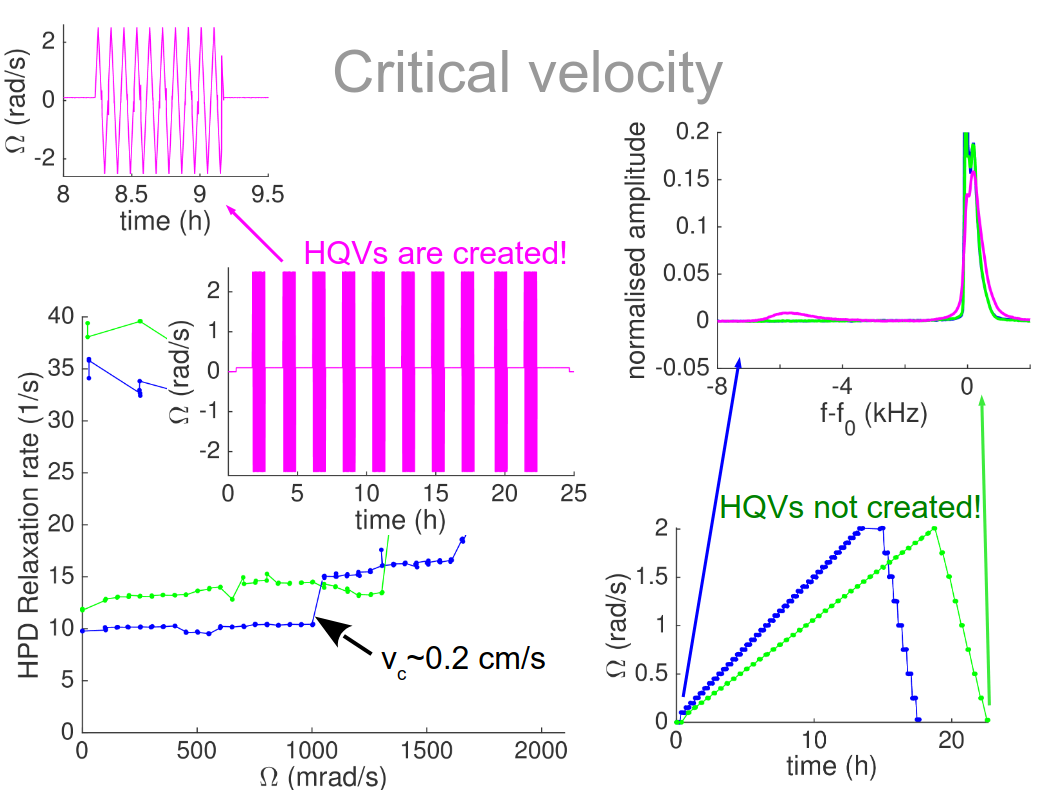 Key takeaways:
Bulk superfluids may be a misleading reference for neutron star vortex physics.
If there is pinning, weak pinning requires fine-tuned parameters. Thus, strong pinning should be the default expectation.
We have carried out experiments that explore vortex non-dynamics in such conditions.
But: three open problems in their interpretation need solving before extrapolation is accessible
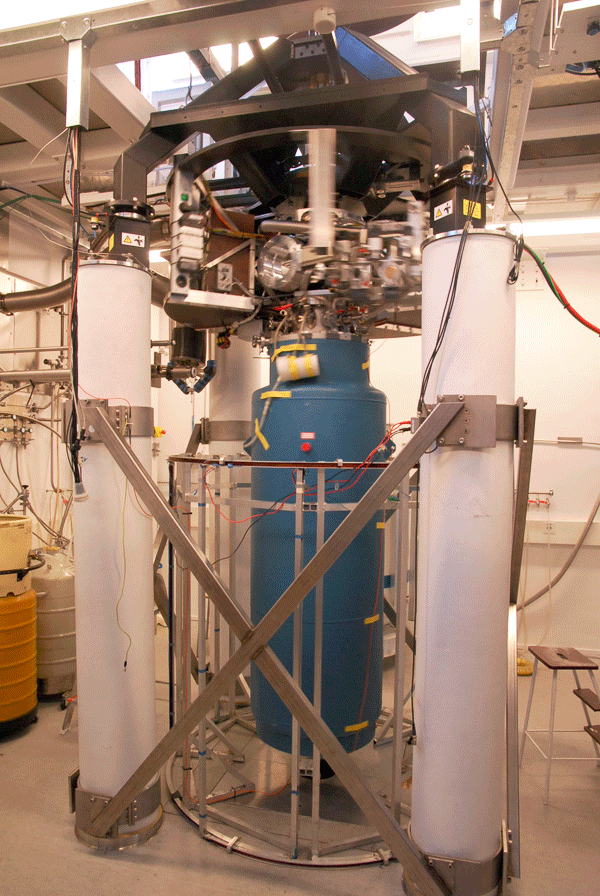 Two-dimensional vacuum of 3He-B
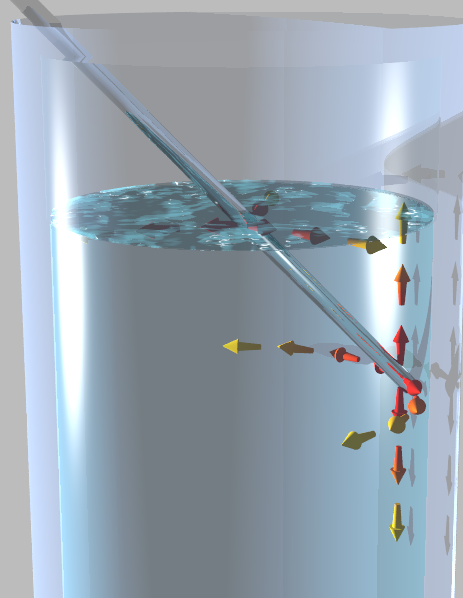 R. P. Haley, A. Jennings, A. Mayer, G. R. Pickett, M. Poole, R. Schanen, A. A. Soldatov, V. Tsepelin, J. Vonka, L. Whitehead, V. V. Zavjalov, D. E. Zmeev 

Also: QUEST-DMC
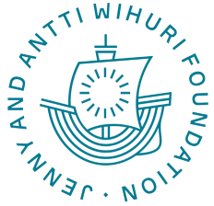 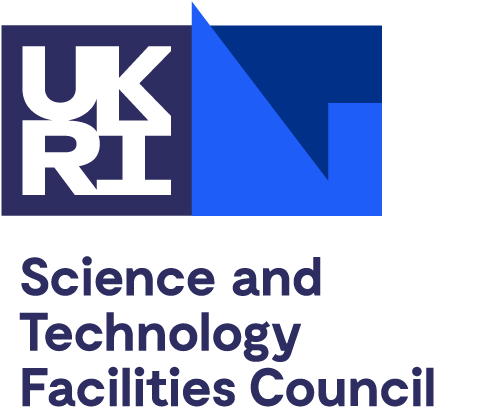 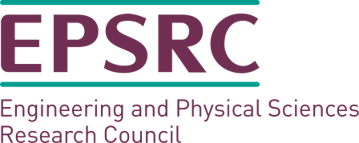 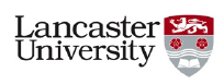 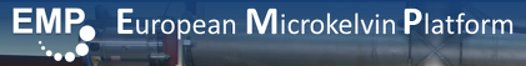 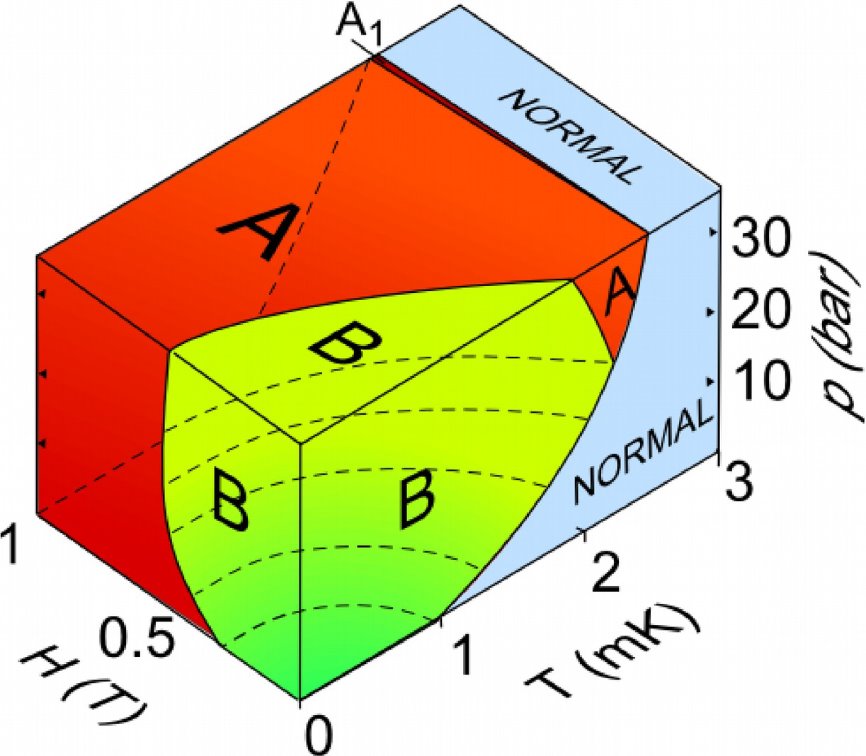 Superfluid 3He
Fermi system, Cooper pairing with S=1  L=1 (p-wave triplet state)
   Order parameter is a 3x3 complex matrix.
3 Superfluid phases in bulk, several other phases in restricted geometries.
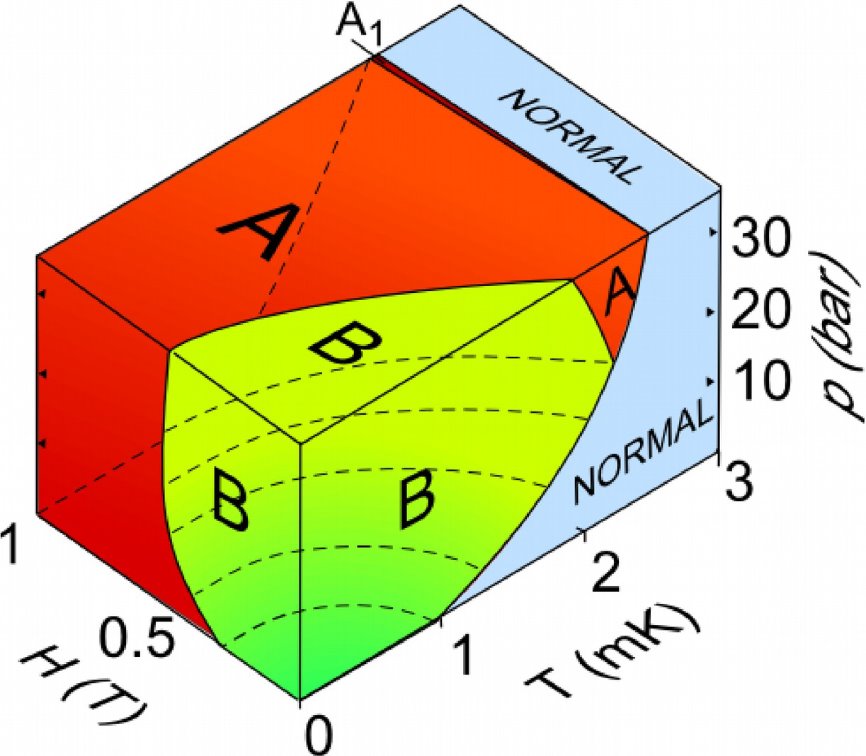 Superfluid 3He
Fermi system, Cooper pairing with S=1  L=1 (p-wave triplet state)
   Order parameter is a 3x3 complex matrix.
3 Superfluid phases in bulk, several other phases in restricted geometries.

    B phase: isotropic gap spectrum

 Thermal excitations are broken Cooper pairs -- thermal and mehanical interaction with inserted macroscopic probes
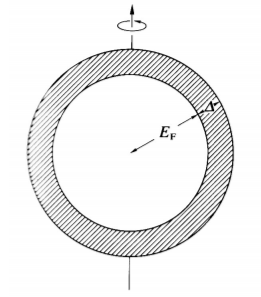 Bound states in superfluid 3He-B
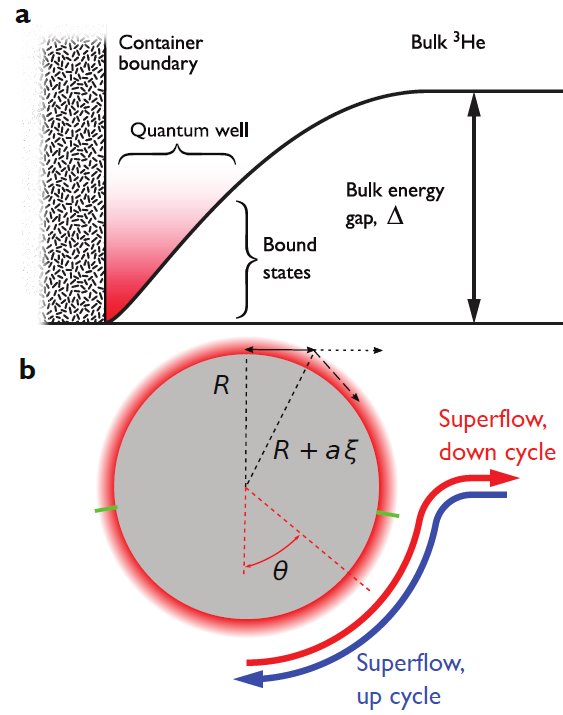 Bound state dynamics
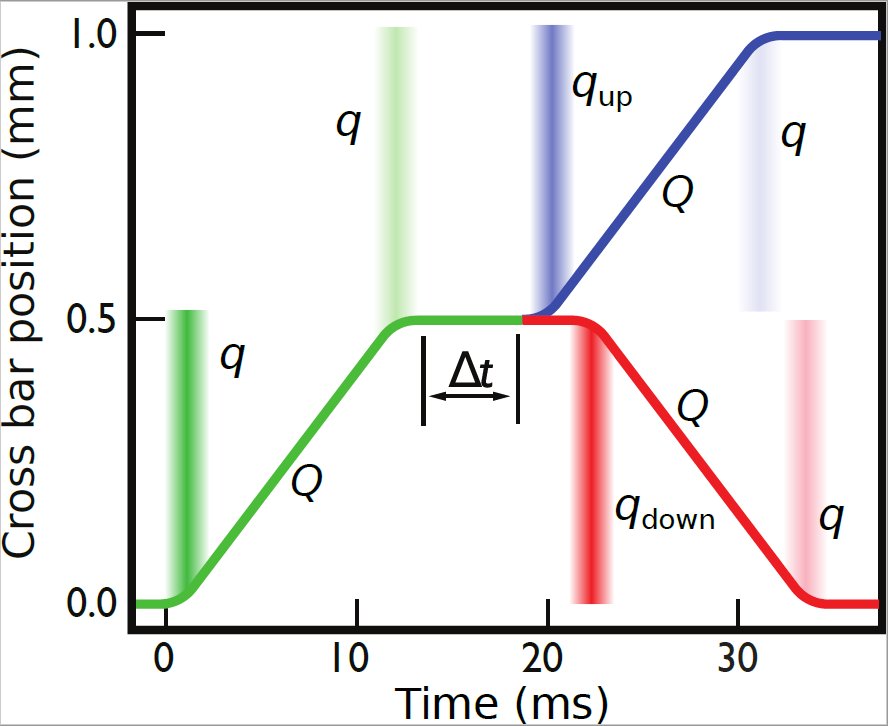 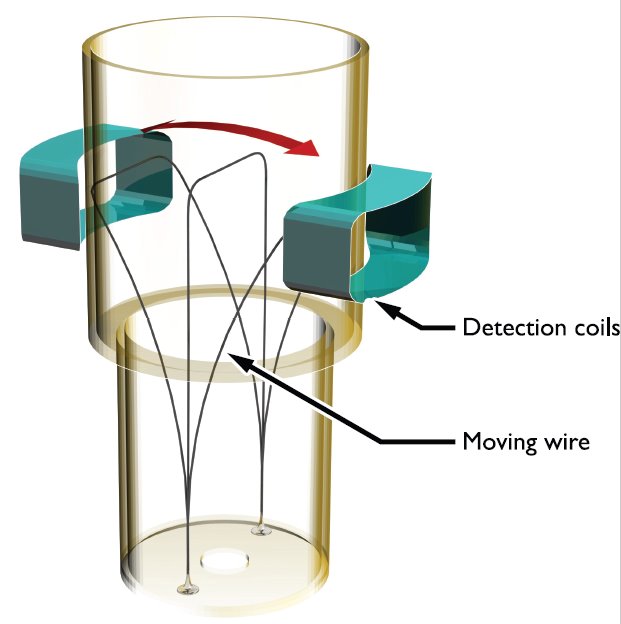 [Nature Communications 14, 6819 (2023)][Nature Communications 11, 4742 (2020)]
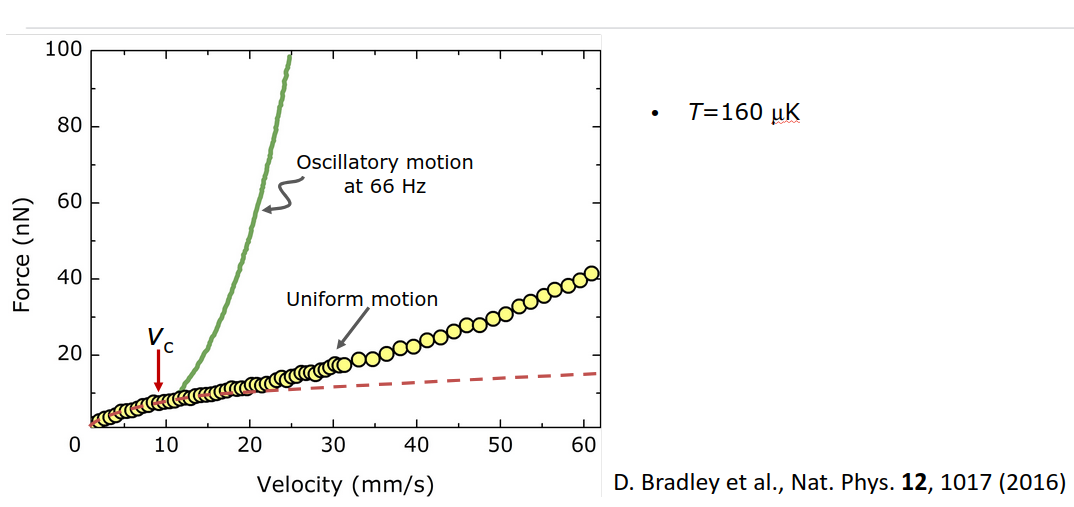 Bound state dynamics
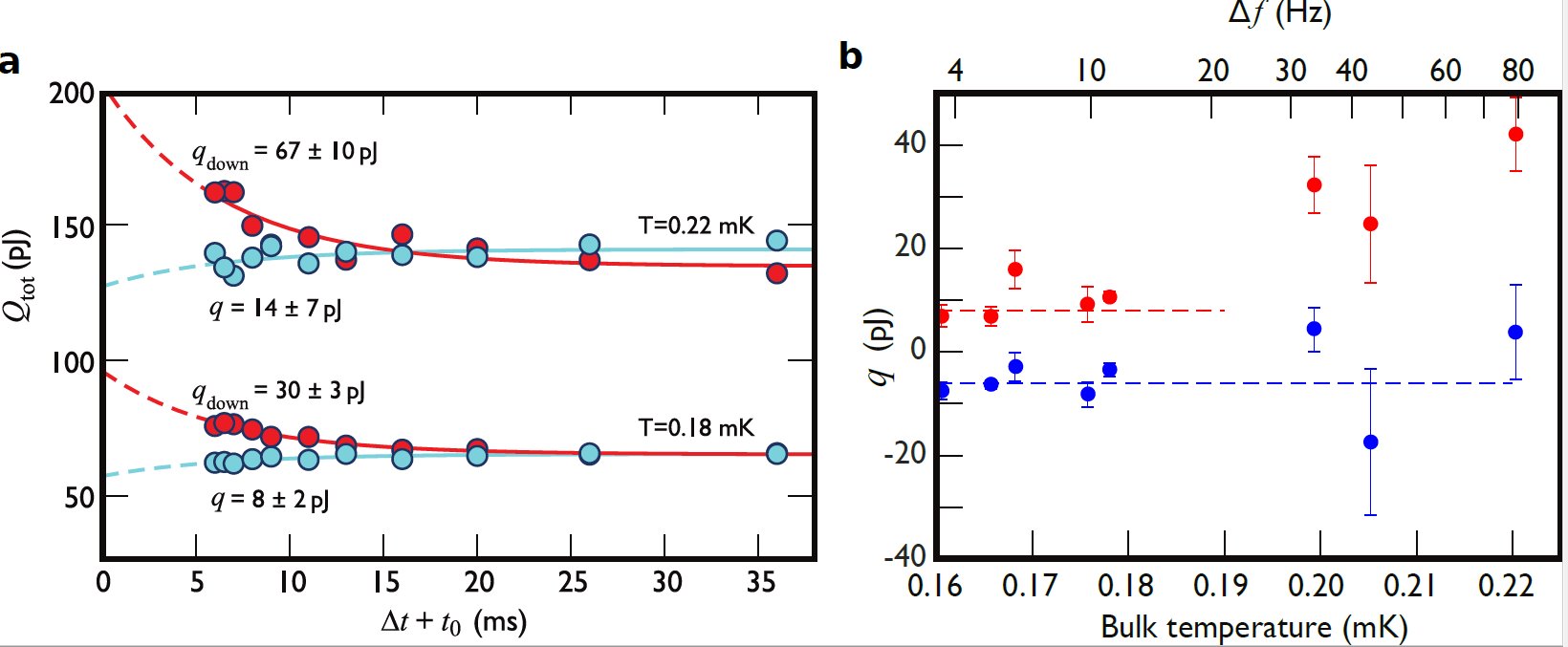 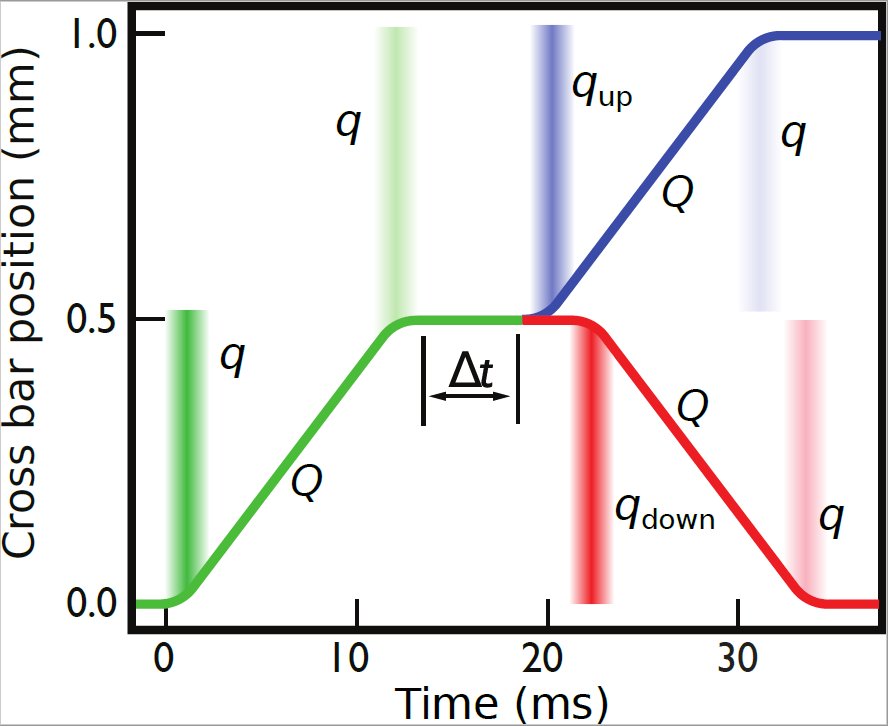 [Nature Communications 14, 6819 (2023)][Nature Communications 11, 4742 (2020)]
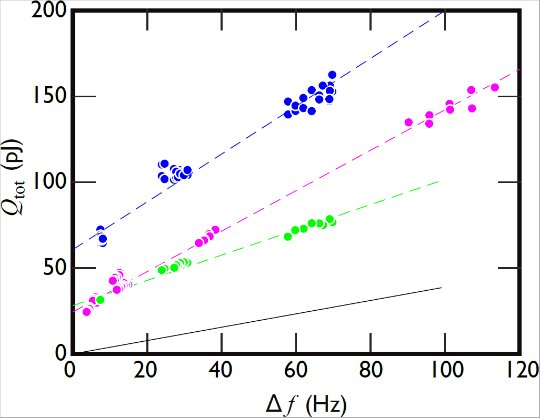 Bound state dynamics
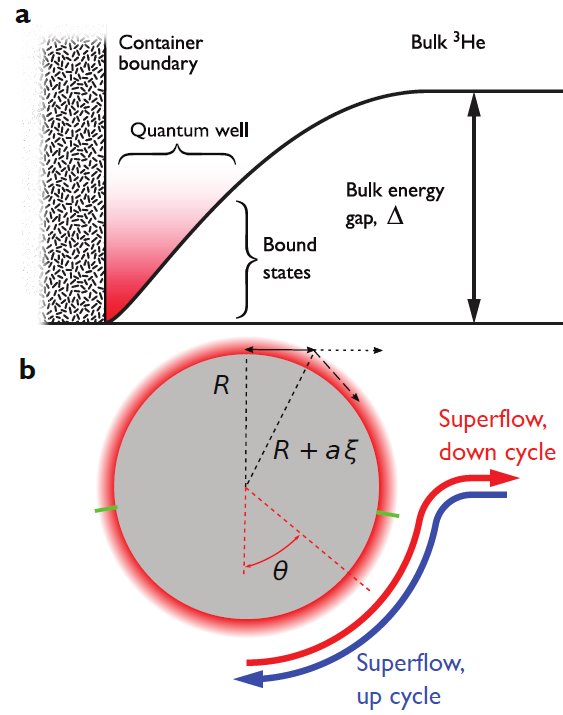 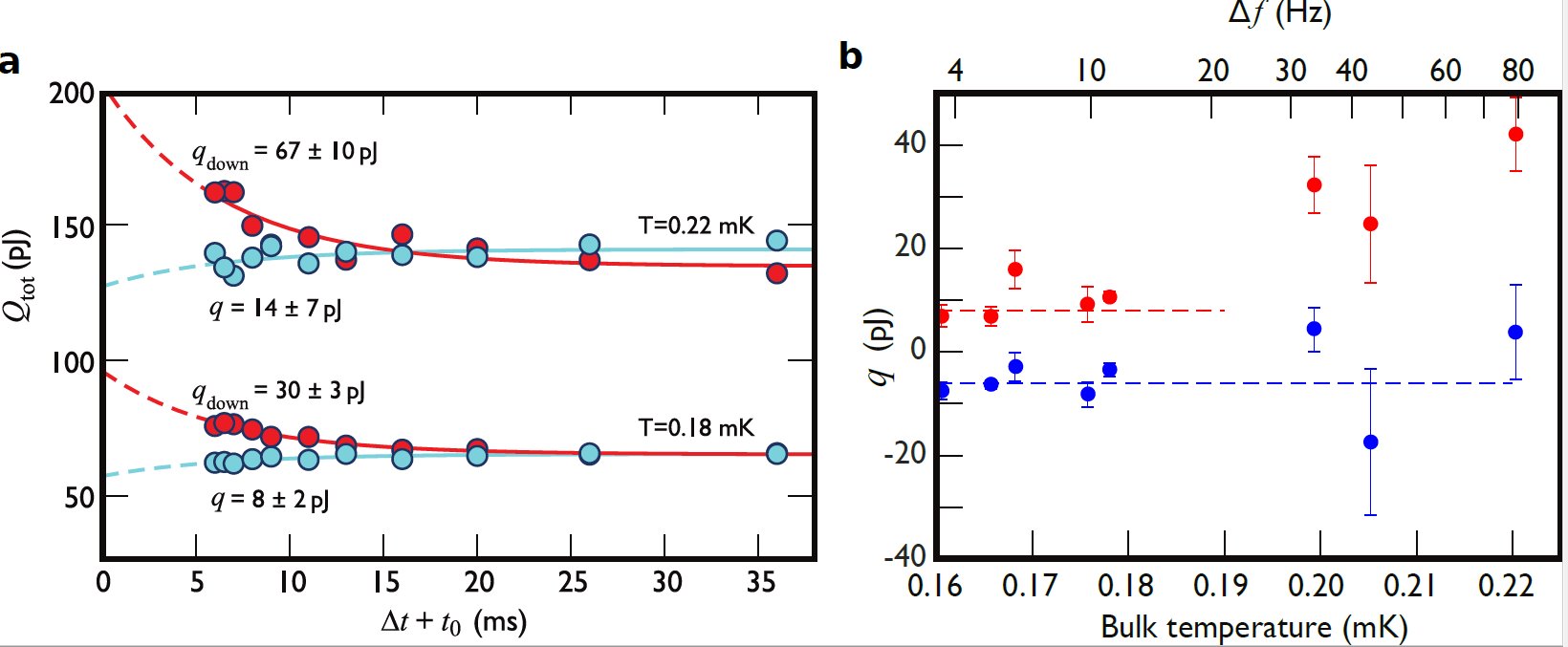 [Nature Communications 14, 6819 (2023)][Nature Communications 11, 4742 (2020)]
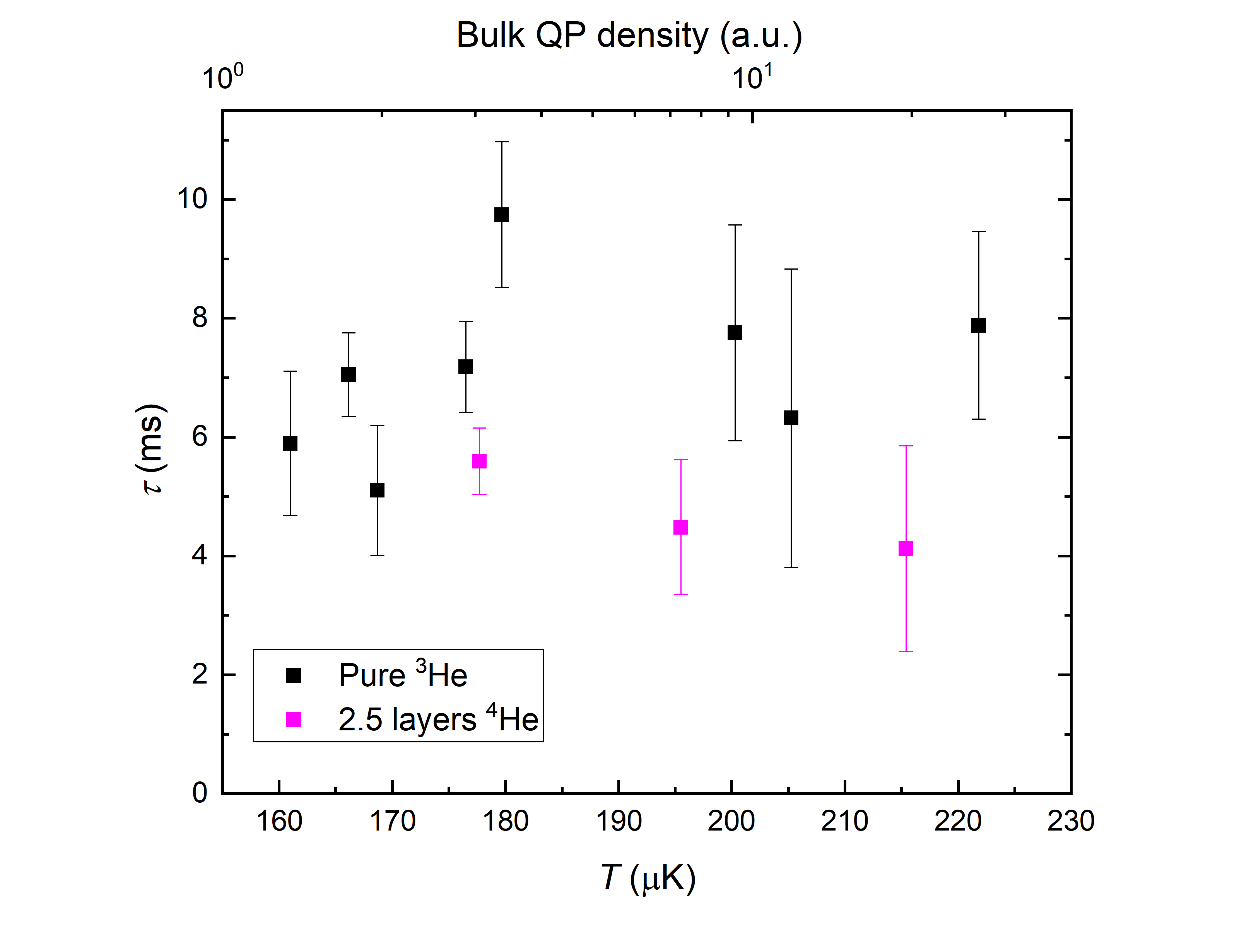 Bound state diffusion
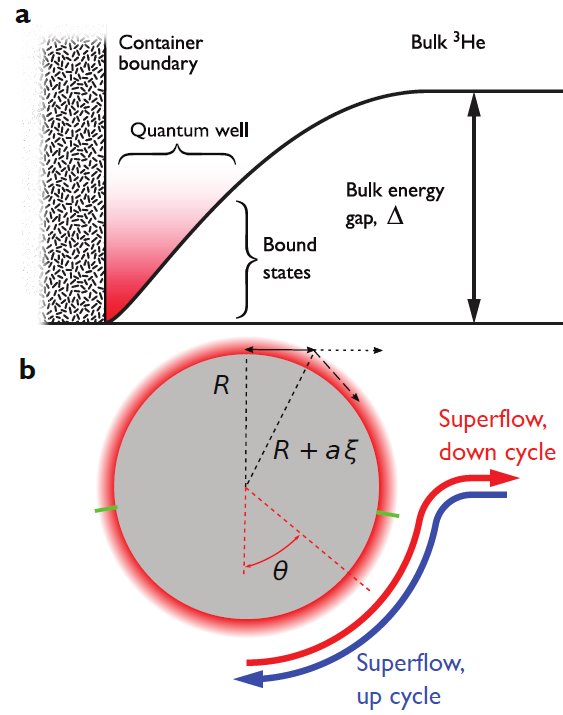 Mean free path ~ 10µm
Quasiparticle velocity ~ vL = 27mm/s
Diffusion time T=R2/2D ~10ms
[Nature Communications 14, 6819 (2023)][Nature Communications 11, 4742 (2020)]
Thank you!
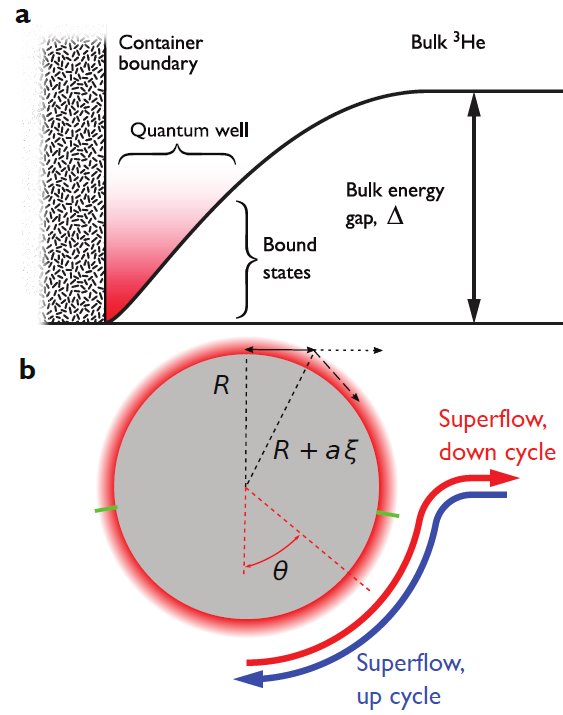 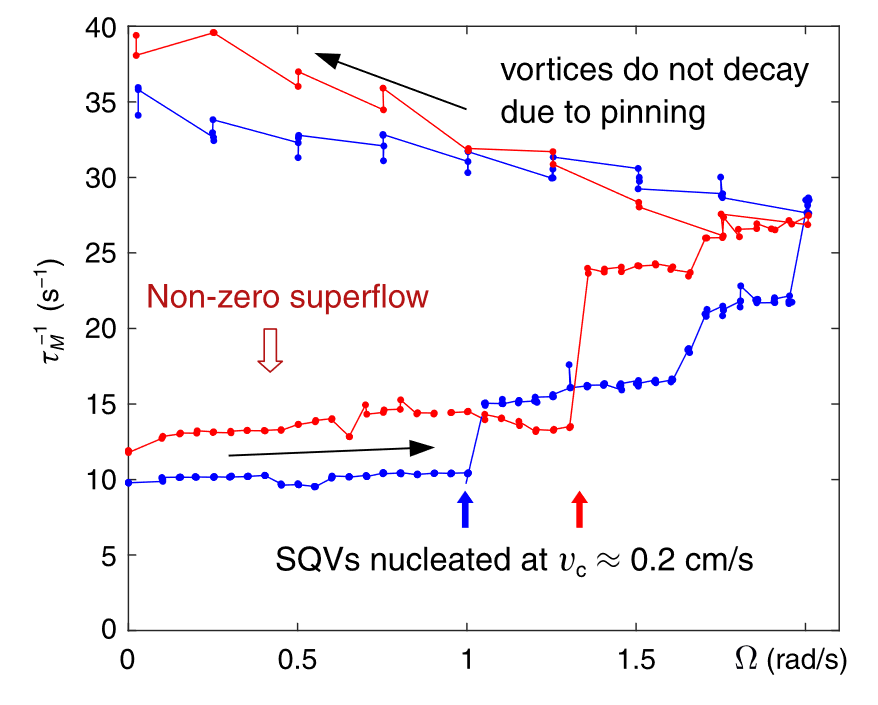 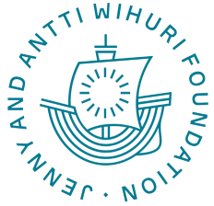 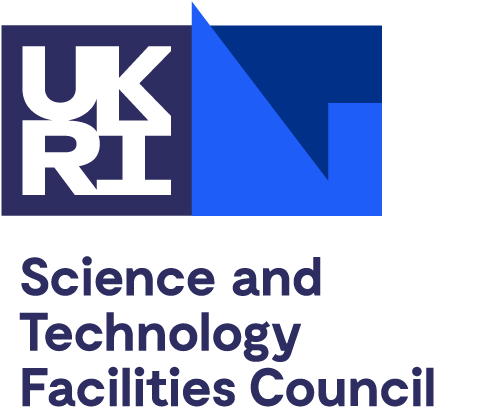 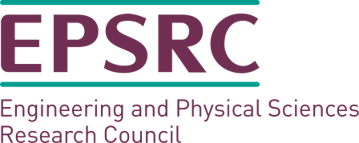 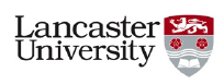 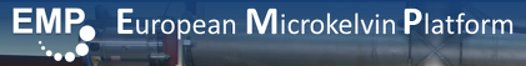 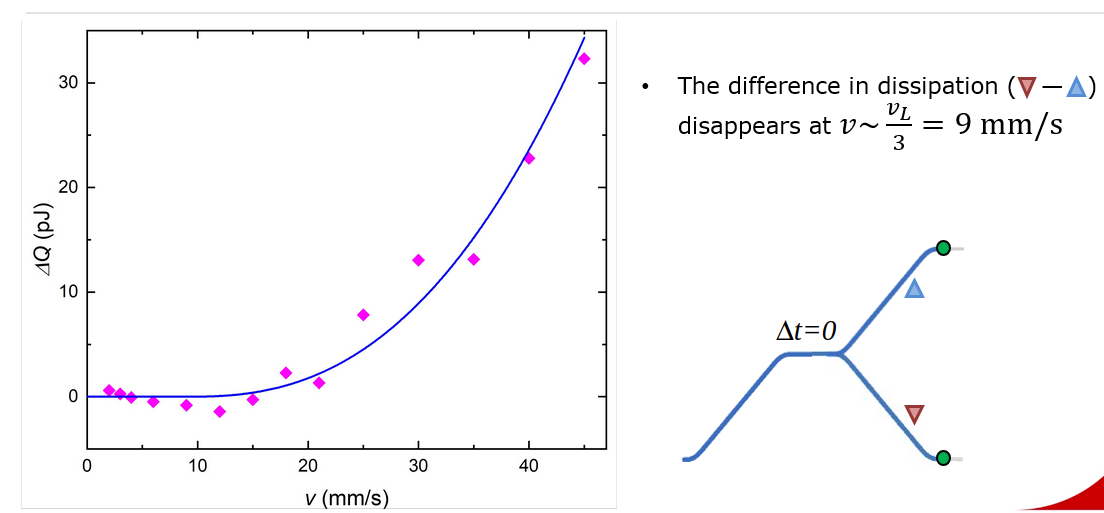 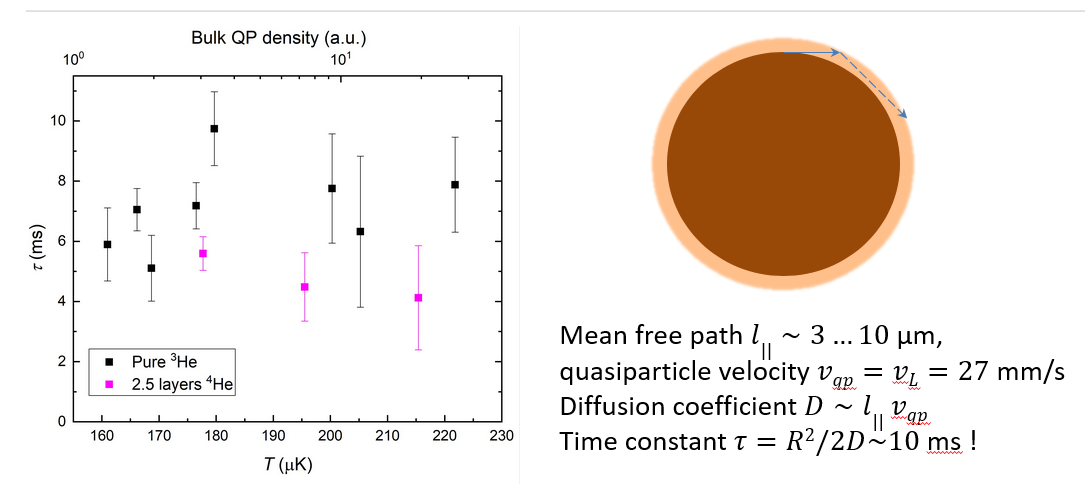